6.7 Imaginary Numbers & 6.8 Complex Numbers
Students will be able to:
 usE the number I to simplify square roots of negative numbers
Add, subtract, multiply, and divide complex numbers
Definition of
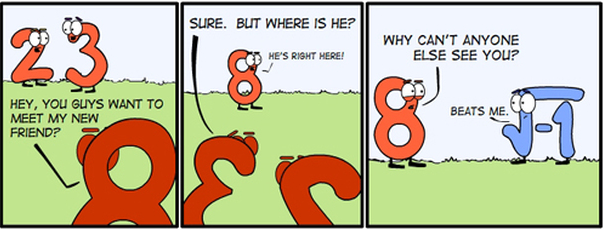 Example 1:  Simplify
Complex numbers
Complex number:  a number in the form a+bi
Imaginary number: a+bi where b≠0
Pure imaginary: a number in the form bi

a is the real number part and b is called the imaginary part
Example 2:
Simplify
Square roots with negative radicands
Whenever you simplify expressions involving square roots of negative numbers, you must first express the radicals as pure imaginary numbers
Example 3:
Simplify
Example 4:
Simplify:
You can use pure imaginary numbers to solve simple quadratic equations that have no real solution.
Example 5:  Solve
To add/Subtract imaginary numbers:  combine the real number parts and combine imaginary parts
Example 6:  Simplify
Example 7: Simplify
To find the quotient of an imaginary number: you multiply the numerator and denominator by the conjugate of the denominator
Example 8:  Simplify
Homework
Page 290 #2-36 even
Page 295 #2- 24 even